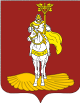 Волонтерская деятельность в Янтиковском районе
Направления деятельности
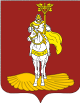 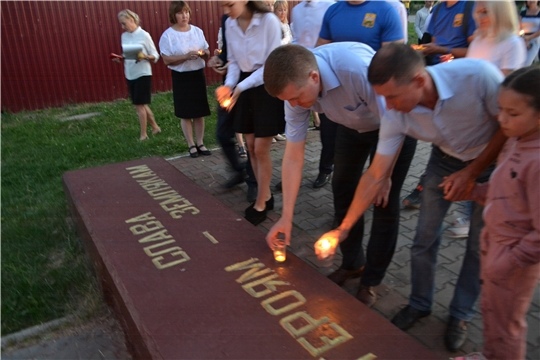 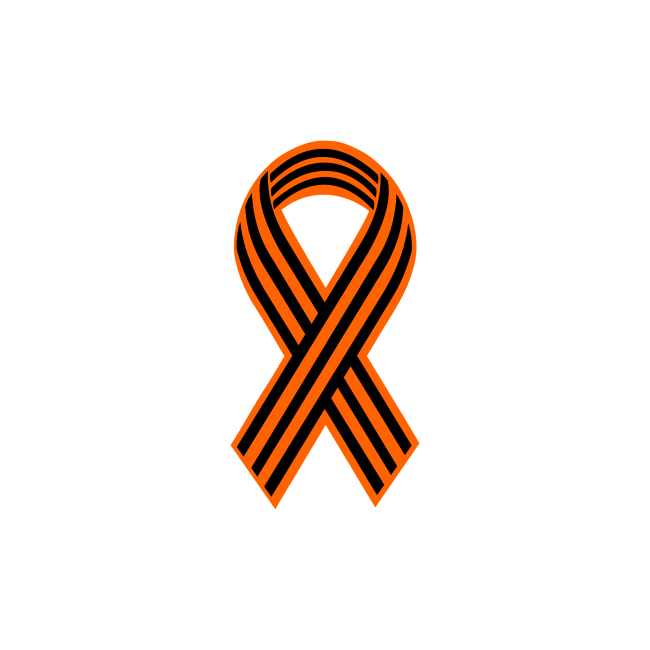 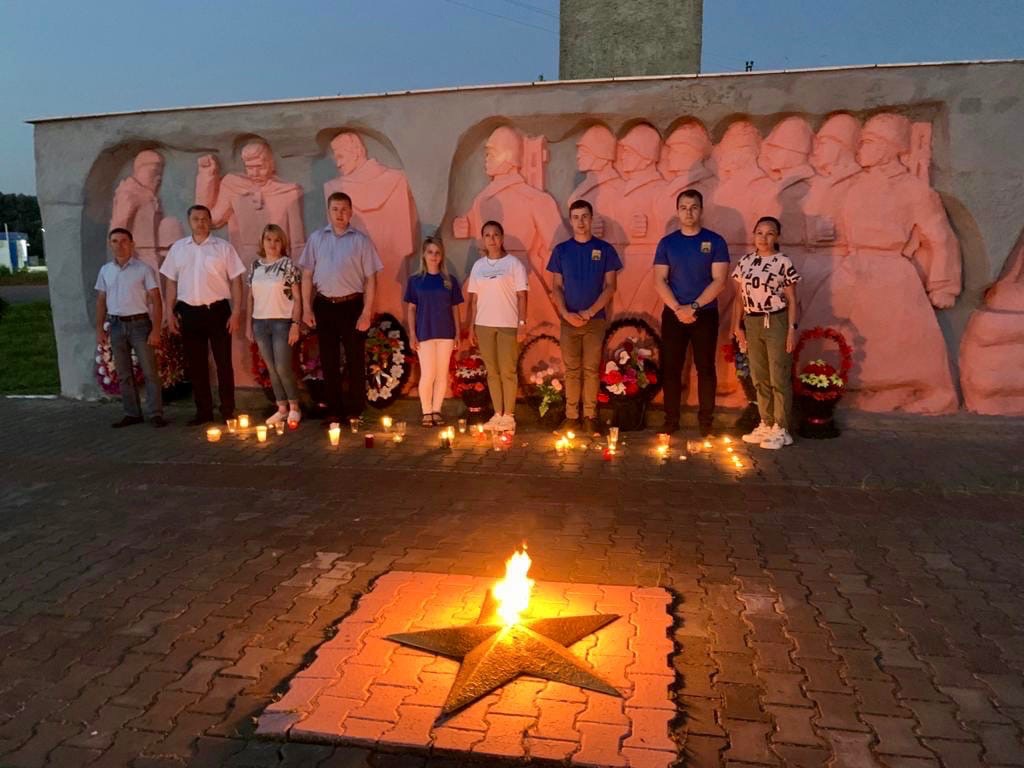 Ветераны и историческая память
Старшее поколение
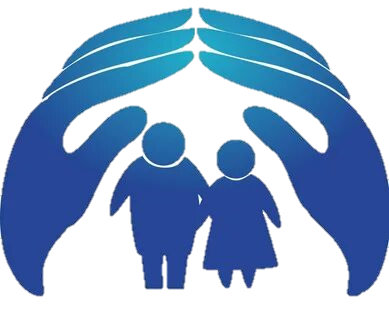 Волонтеры раздают Георгиевские ленточки прохожим и рассказывают, как правильно их носить.
Проводят акции: «Бессмертный полк», «Свеча памяти», «Подари открытку ветерану»…
Волонтёры активно проявляют деятельность в помощи старшему поколению. Помогают по хозяйству, зимой убирают снег…
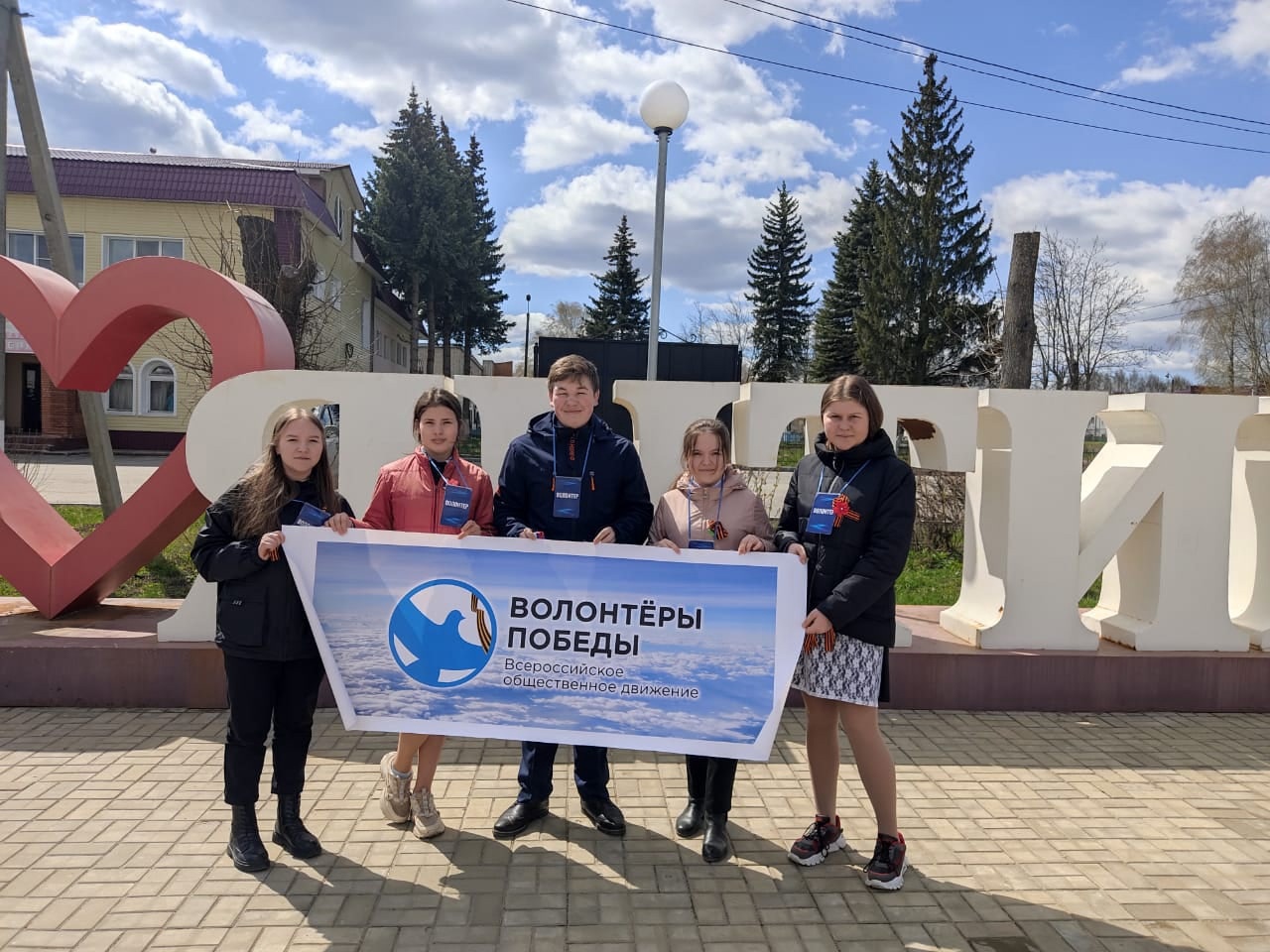 Направления деятельности
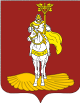 Обучение волонтеров необходимым знаниям, умениям и навыкам для эффективной научной, социальной и психолого-педагогической деятельности, развитие волонтерского движения, направленного на привлечение волонтеров для проведения мероприятий.

Волонтеры активно проводят мастер-классы по различным направлениям, участвуют в мероприятиях по сохранению объектов культурного наследия.
Образование
Культура и искусство
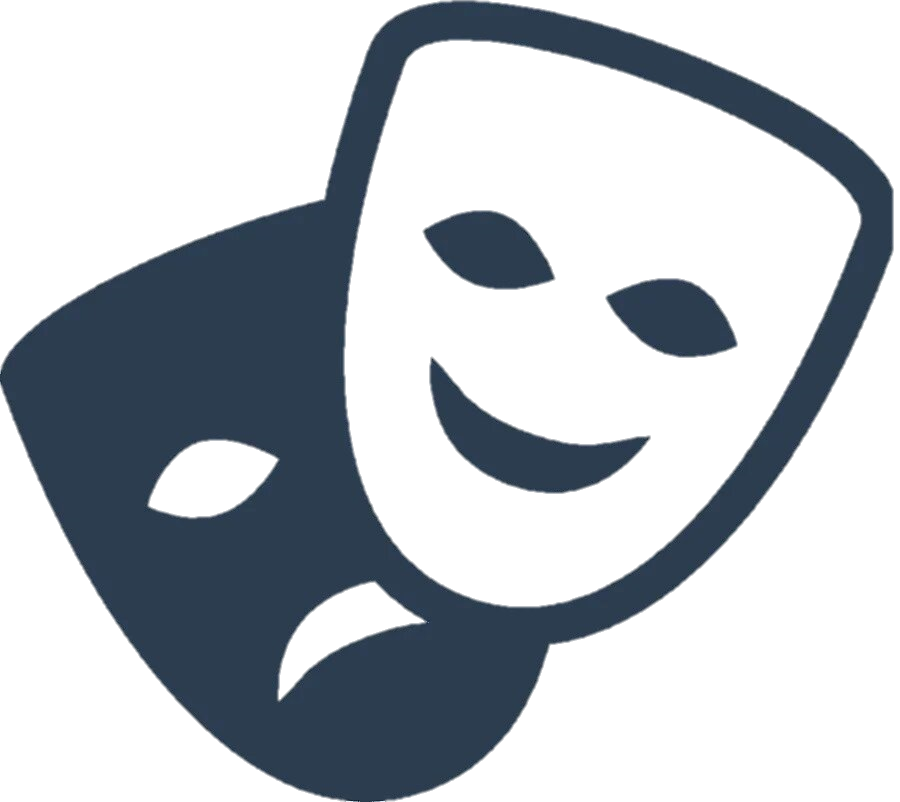 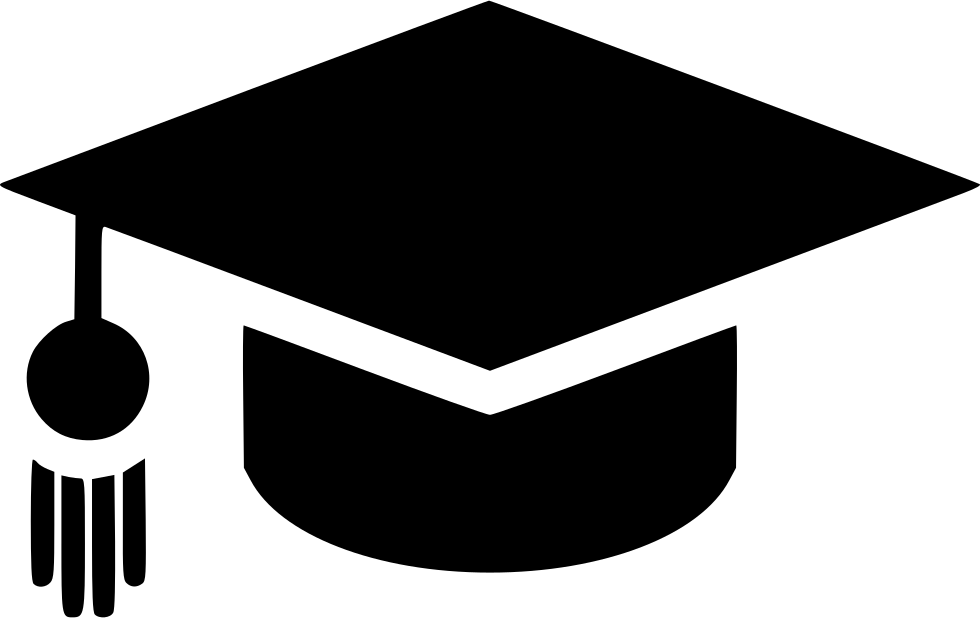 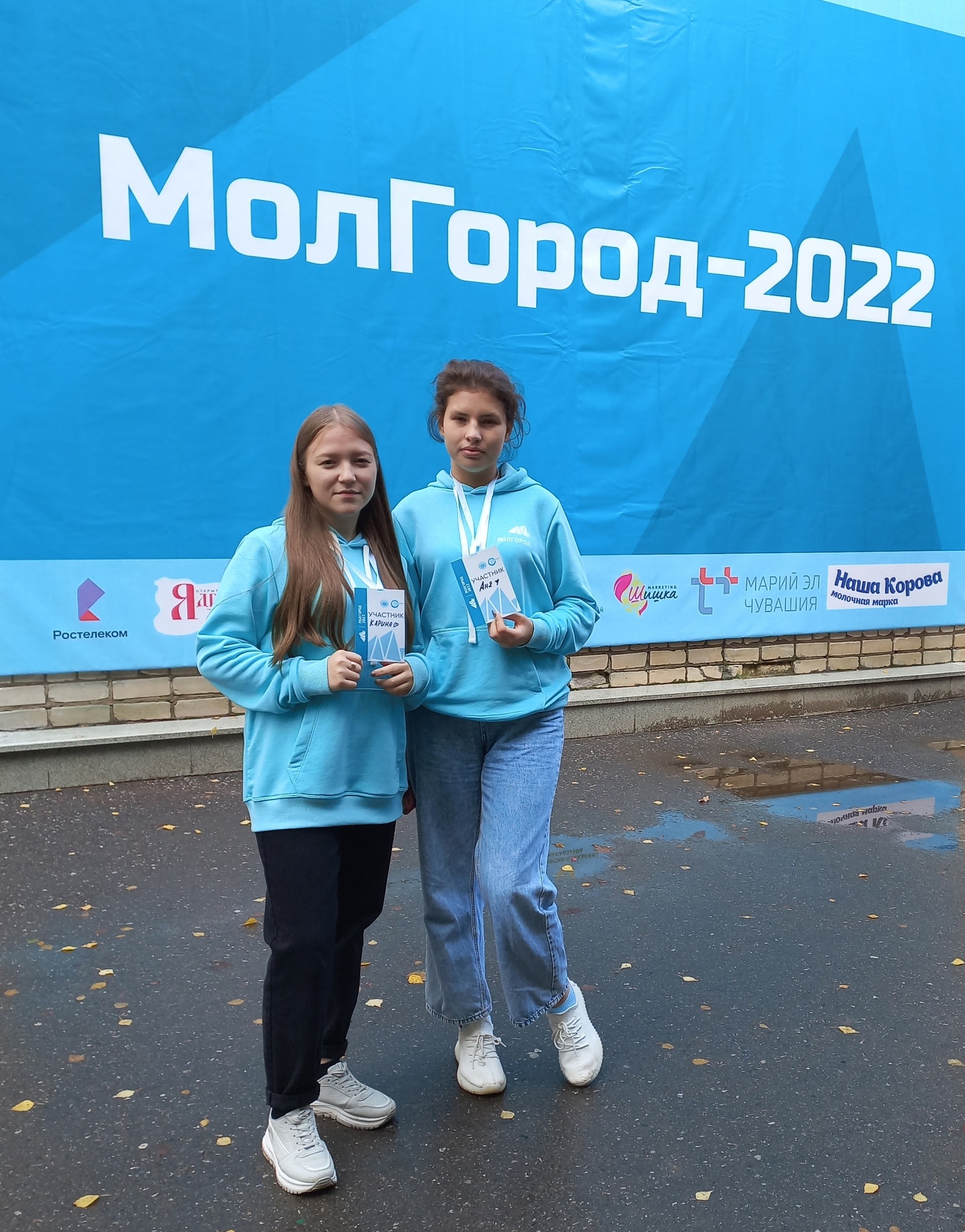 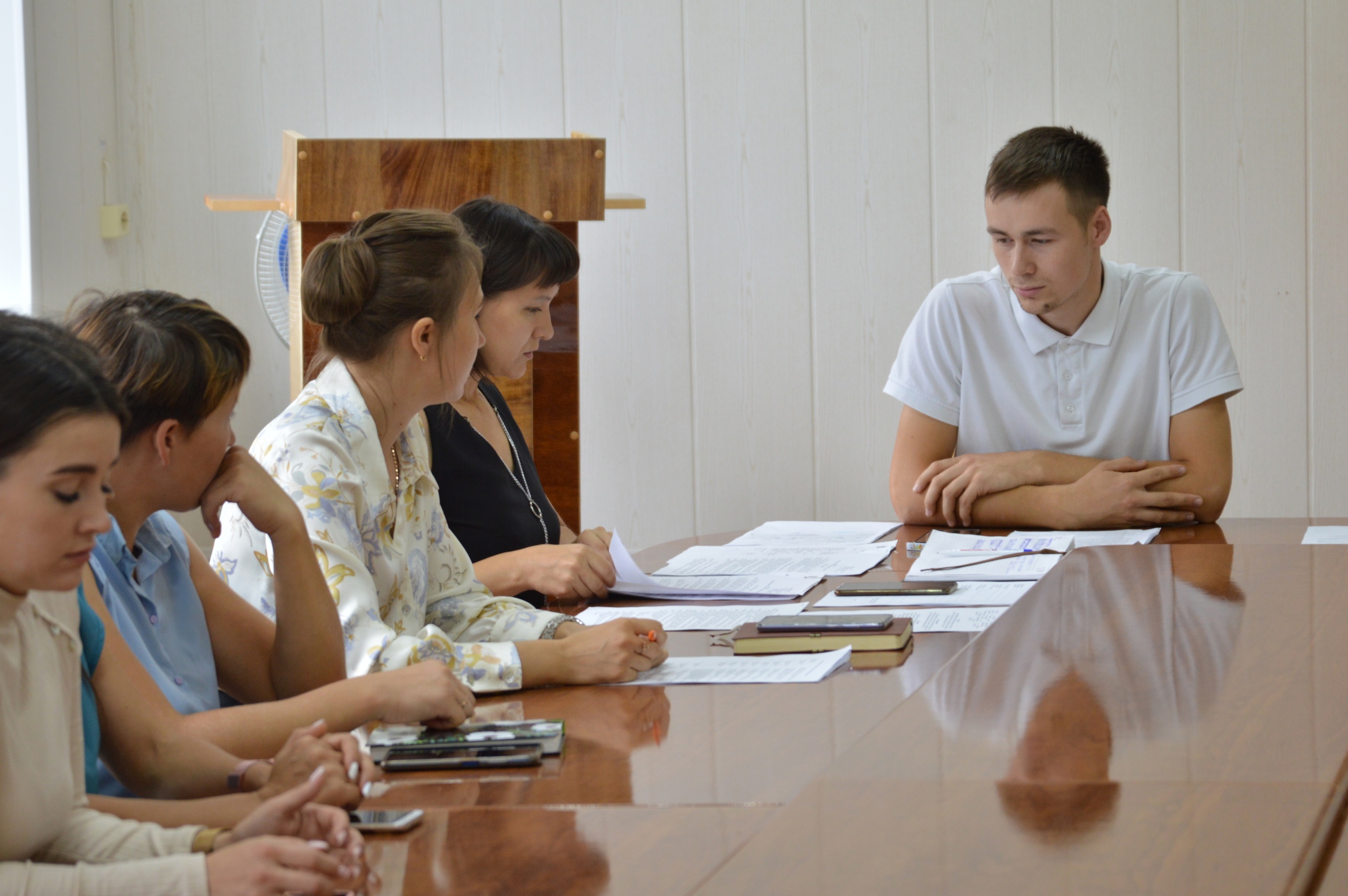 Направления деятельности
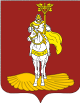 Спорт и события
Формирование у молодого поколения ответственного отношения к своему здоровью и состоянию окружающей среды, отношения к здоровому образу жизни как к личному и общественному приоритету.
Здравоохранение и ЗОЖ
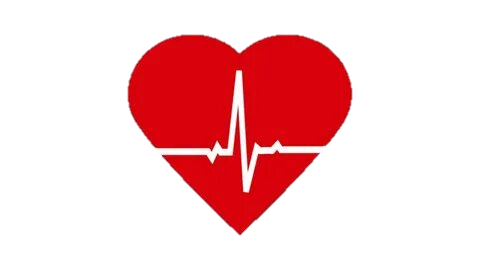 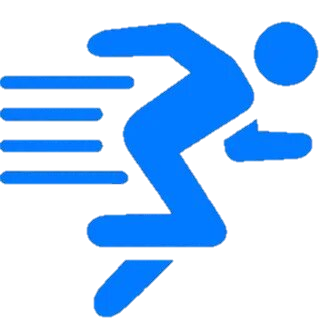 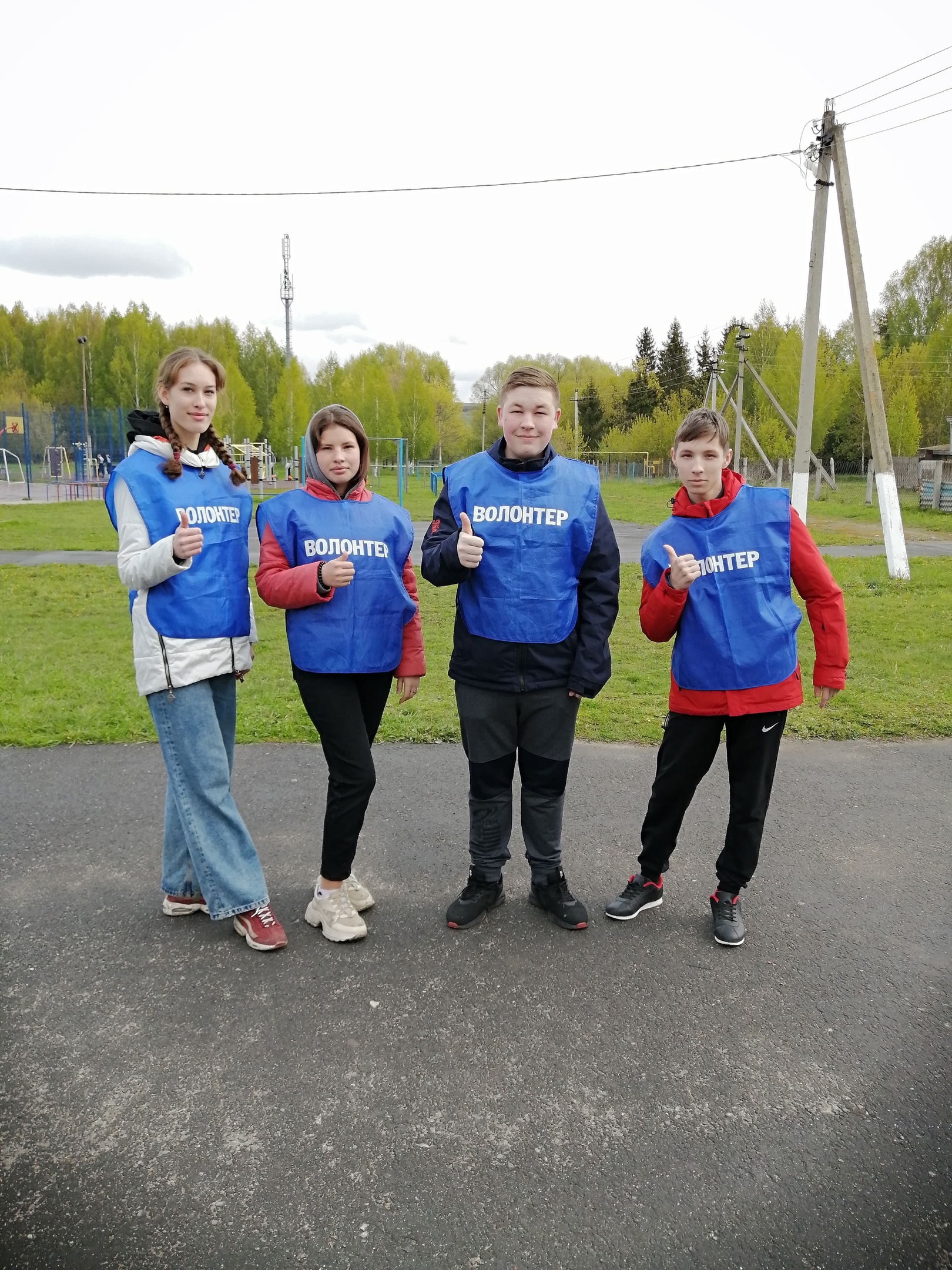 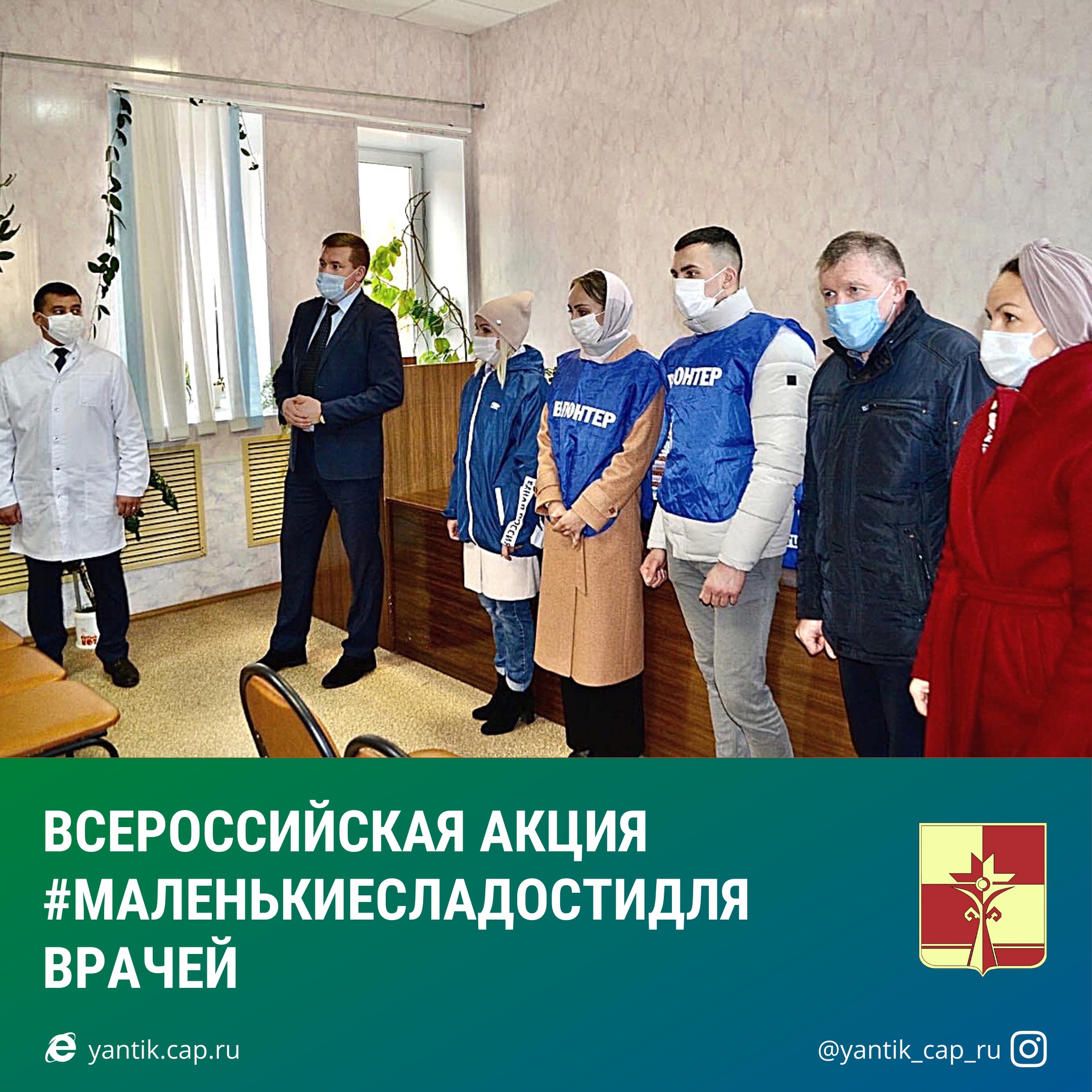 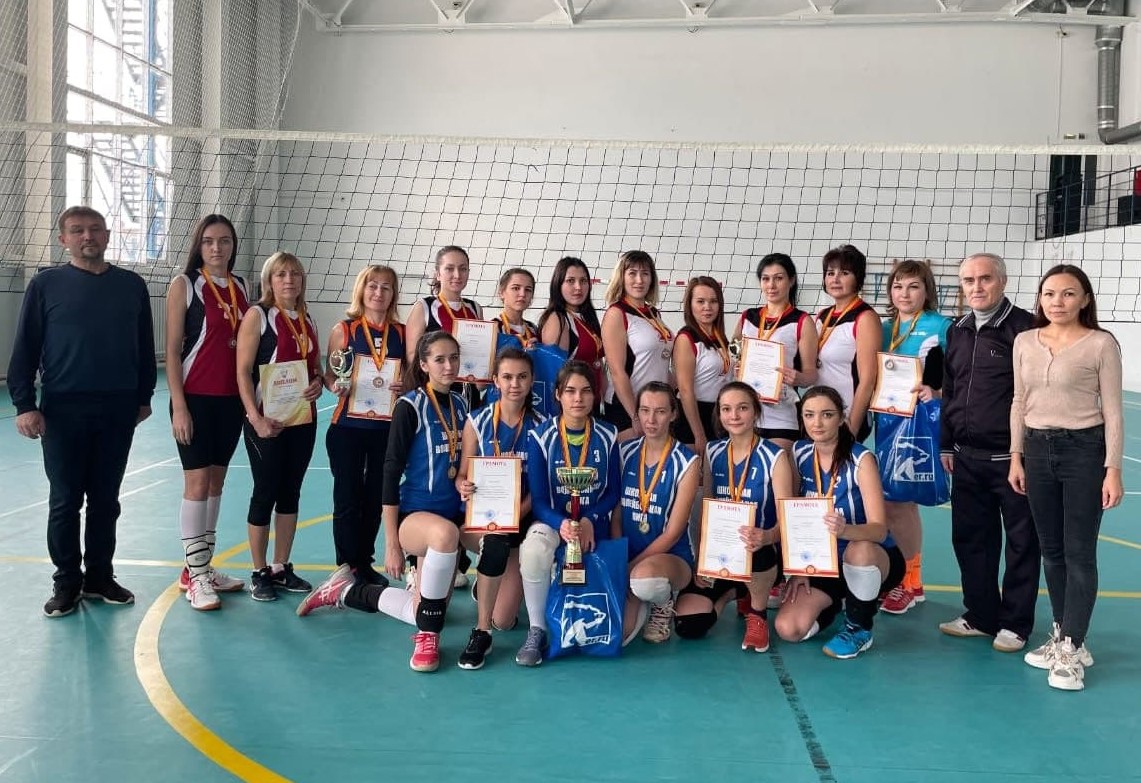 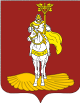 Направления деятельности
Мероприятие по очистке береговых зон рек, озер и мест отдыха населения. Формирование у населения бережного отношения к природе, информирование о реальном экологическом состоянии берегов водоемов и территорий района. 

Район с 2019 принимает участие в программе «ФКГС». Волонтеры опрашивают жителей на объект благоустройства.
Урбанистка
Экология
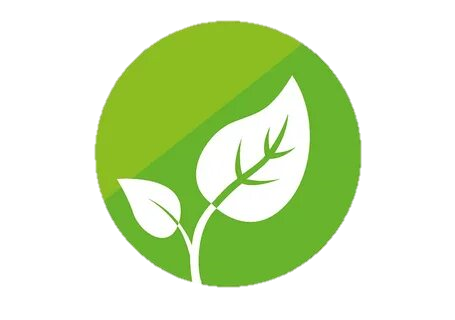 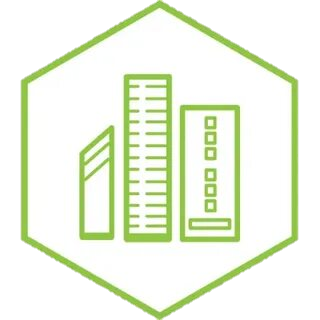 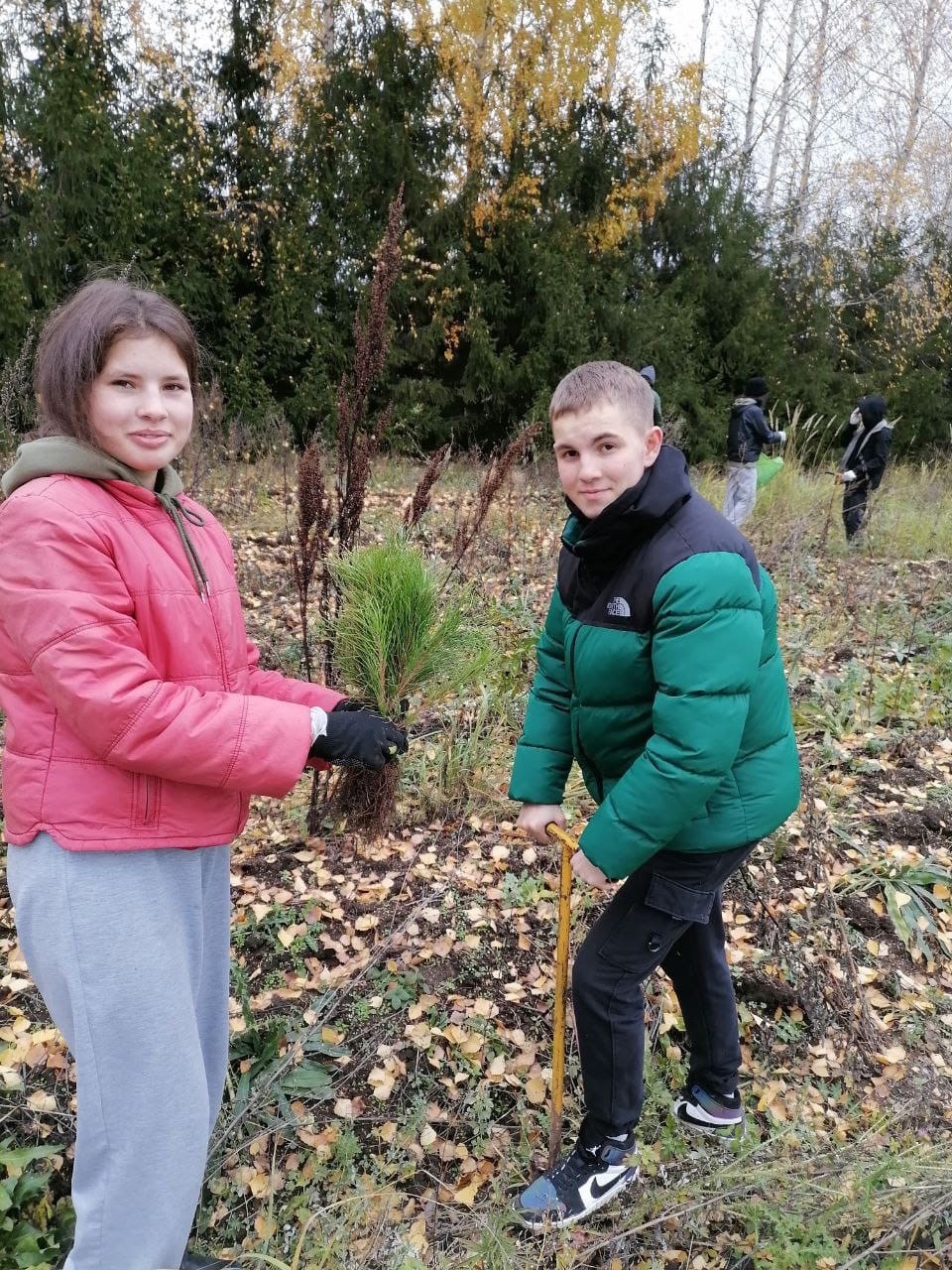 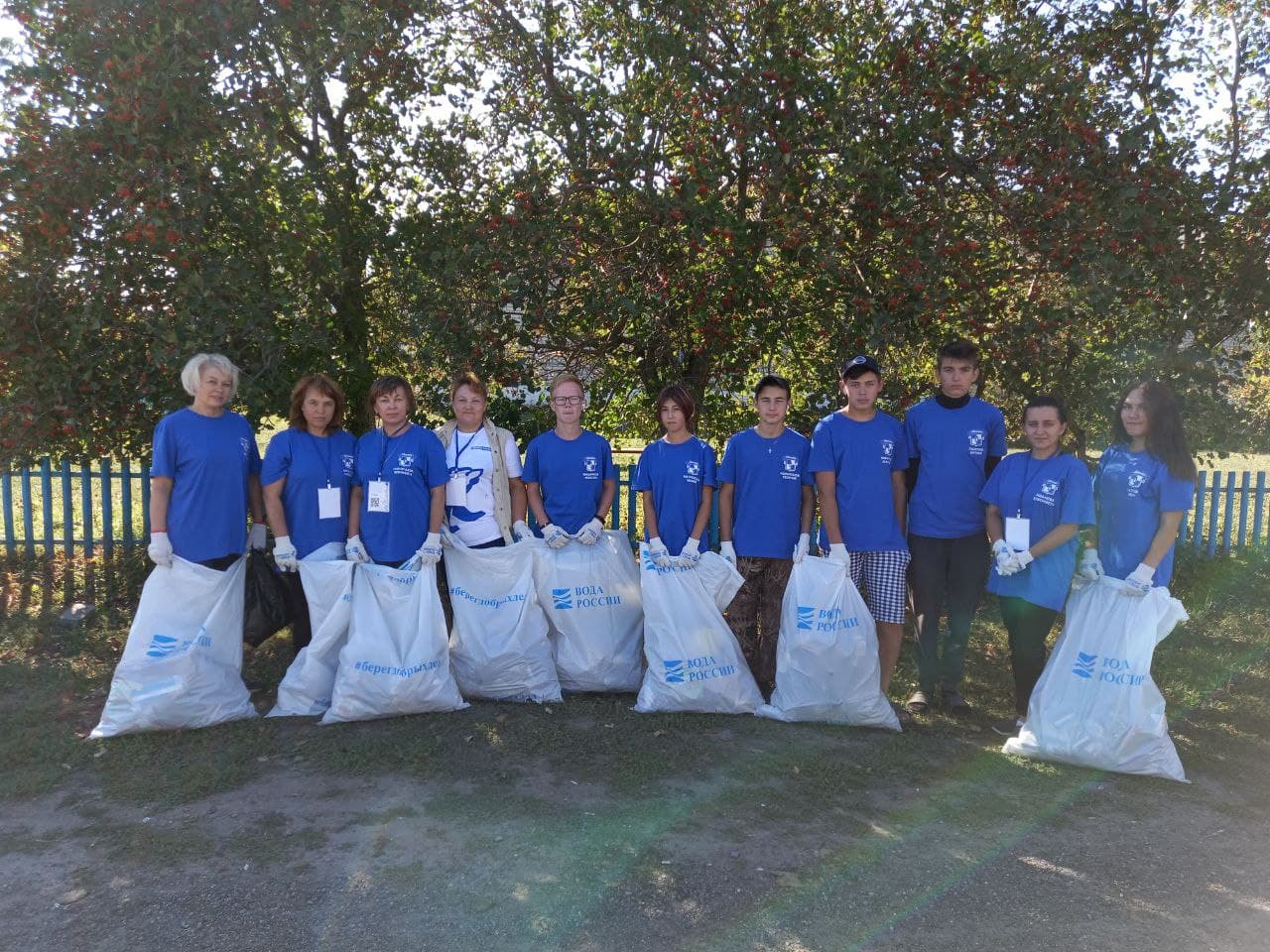 #МЫВМЕСТЕ
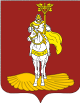 В районе действует муниципальный штаб акции взаимопомощи #МыВместе с 2020 года как движение, которое способствовало помощи населению в период коронавирусной инфекции. Сегодня наша задача помочь мобилизованным гражданам, военнослужащим, добровольцам, которые отстаивают честь нашей страны в ходе СВО, и всем тем, кто нуждается в помощи и поддержке
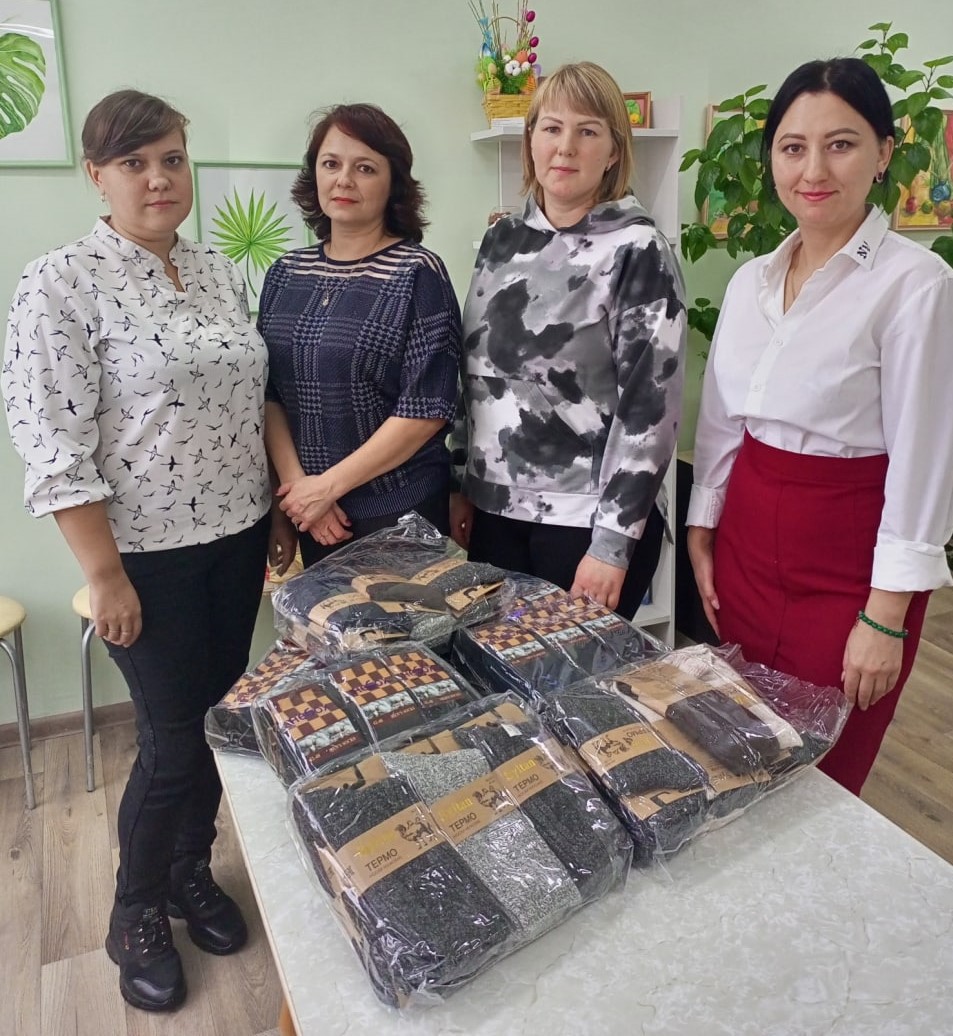 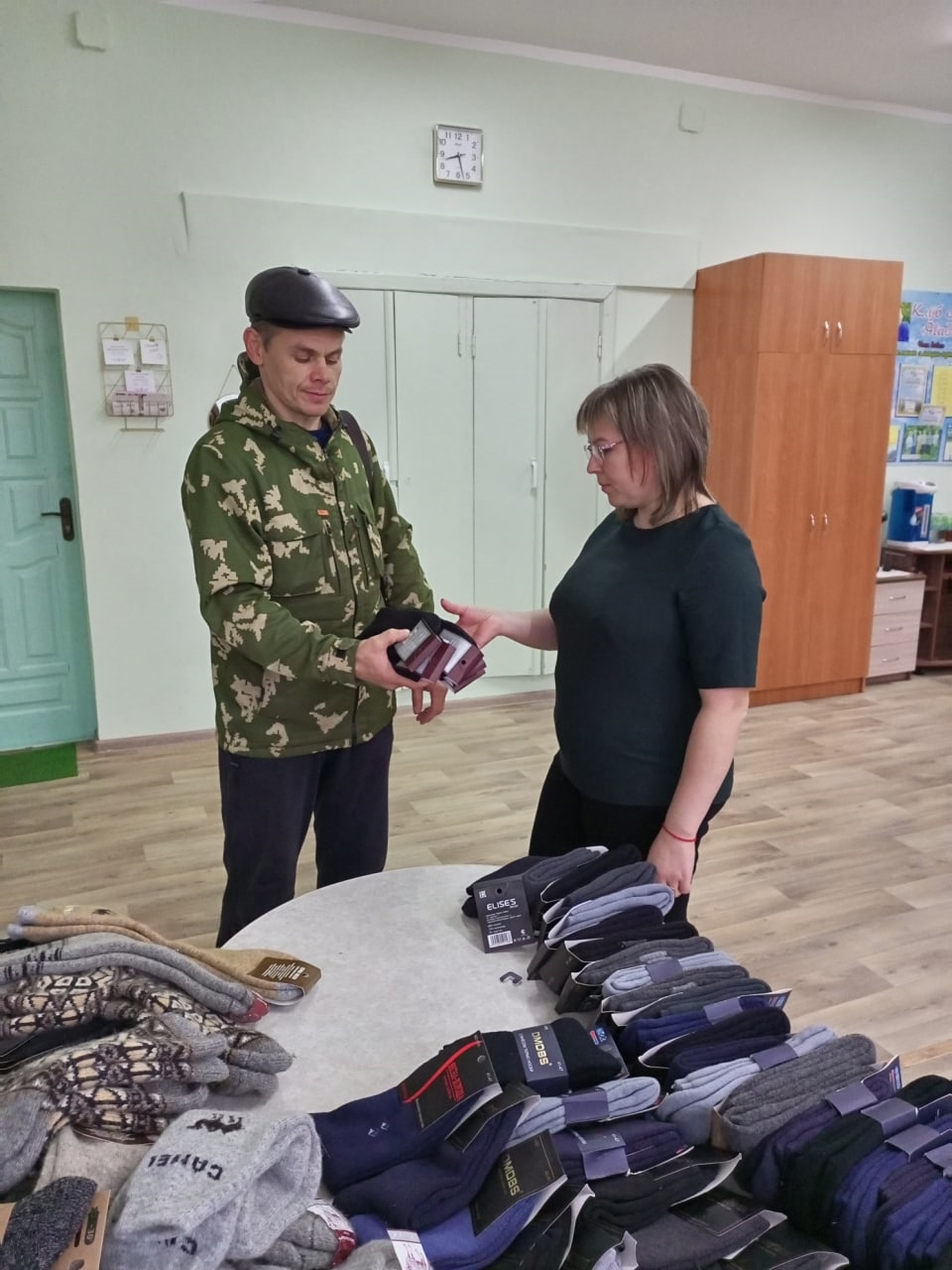 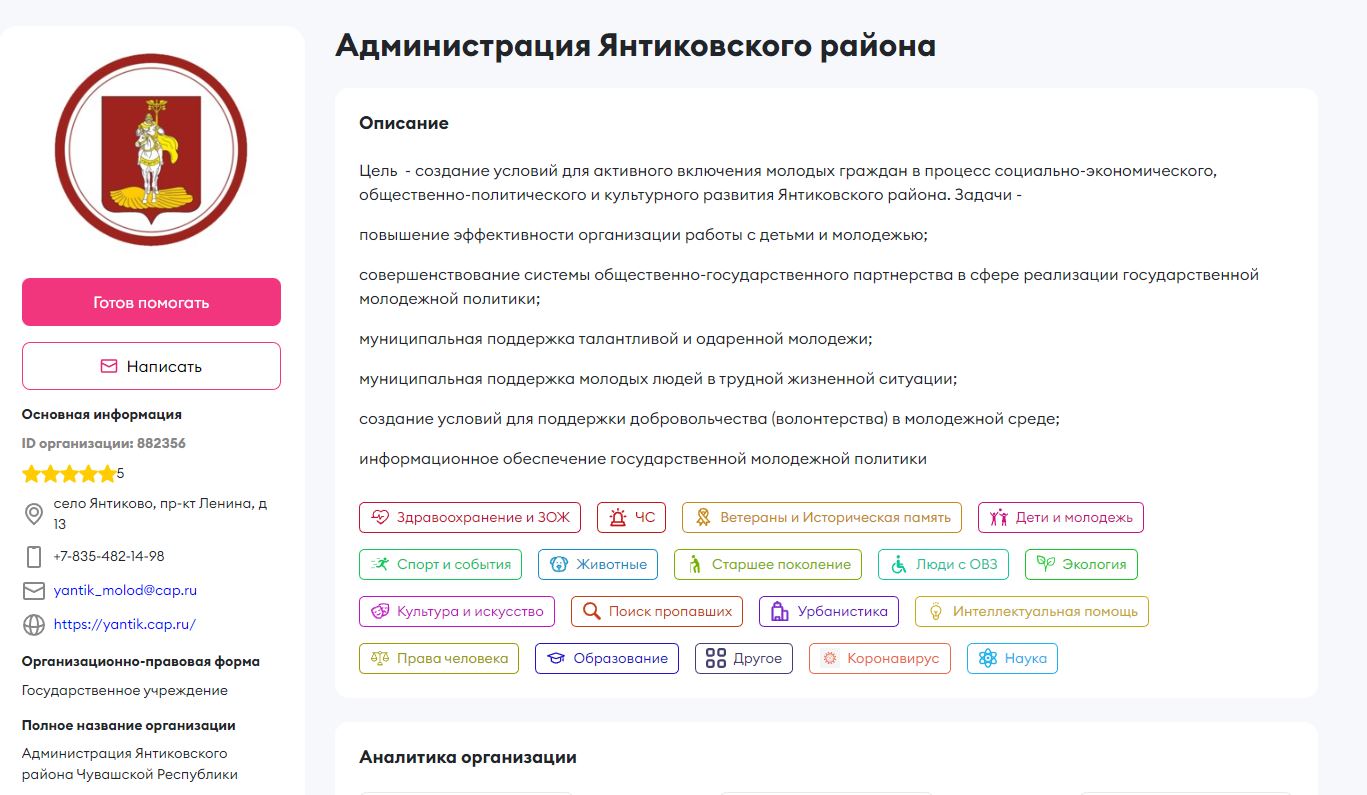 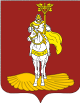 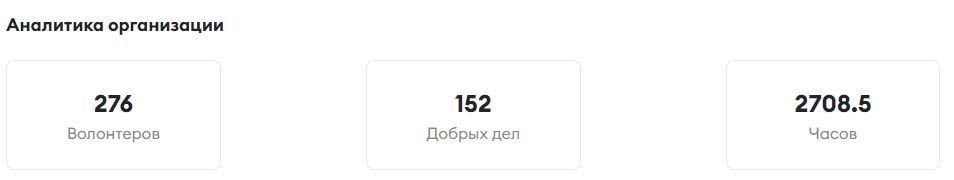 Результаты
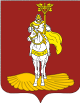 В рамках реализации регионального проекта «Социальная активность» осуществляется системная работа по вовлечению молодежи в волонтерскую деятельность. 
К основным реализованным мероприятиям можно отнести:
- районные молодежные форумы;
- районная акция «Молодежь за здоровый образ жизни»;
- Школы волонтёров (добровольцев);
- патриотическая акция «Свеча памяти», «Георгиевская ленточка»;
- районные военно-спортивные игры «Зарница» и «Орленок»;
-районный конкурс молодежных проектов;
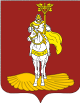